Расшифровка разрезов Т-х-у диаграмм Cr(Al)-Sn-Zn
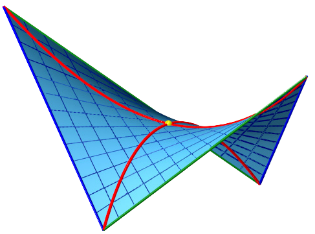 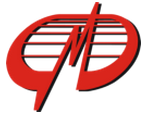 Рудченко Наталья Александровна
Руководители: Воробьева В.П., Парфенова М.Д.
Институт физического материаловедения СО РАН, Сектор компьютерного конструирования материалов. г. Улан-Удэ
Системы Al-Sn-Zn и Cr-Sn-Zn представляют интерес с точки зрения перспектив создания бессвинцовых припоев. Для полного описания свойств тройных систем следует построить трехмерные (3D) компьютерные модели T-x-y диаграмм этих систем и рассмотреть их политермические (вертикальные) и изотермические (горизонтальные) разрезы.
В программных продуктах СККМ ИФМ СО РАН http://ipms.bscnet.ru/labs/skkm.html автоматизированы процессы построения разрезов Т-х-у диаграмм (рис. 1), которые сопровождаются табличной информацией с подробной расшифровкой (табл. 1).
Таблица 1. Расшифровка вертикального разреза (рис. 1).
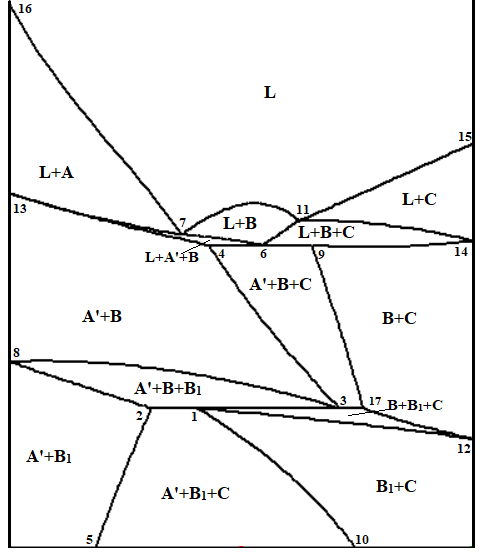 Рисунок 1. Вертикальный разрез S1(0, 0.7, 0.3) – S2(0.3, 0.7, 0) T-x-y диаграммы системы Al-Sn-Zn (A-B-C). 
A’ и A’’ – продукты распада твердого раствора Al (А), В1 – низкотемпературная модификация Sn (B).
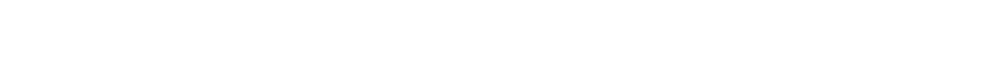 Исследование выполнено в соответствии с госзаданием ФГБУН ИФМ СО РАН на 2021-2023 гг. (проект № 0270-2021-0002).
vluts@ipms.bscnet.ru
http://ipms.bscnet.ru/labs/skkm.html
+ 7 (3012) 41-58-63
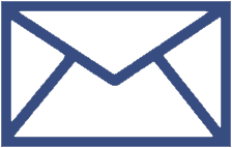 Контакты
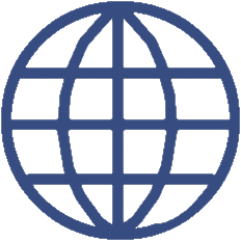 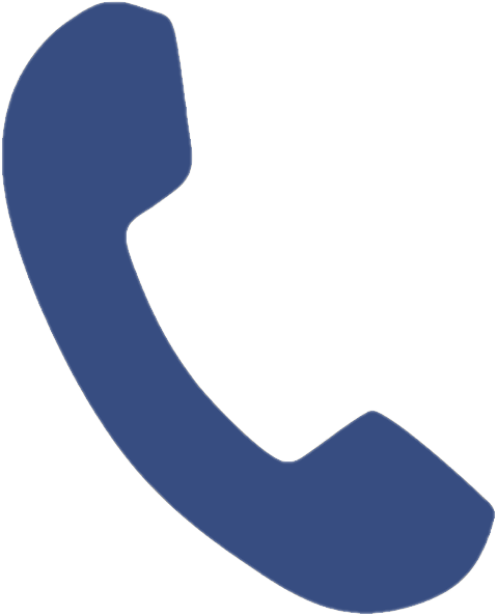